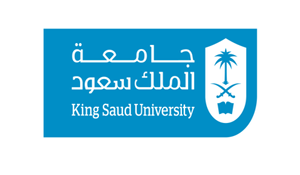 Myocarditis and Pericarditis
Dr. Khalifa Binkhamis & Prof . Hanan A. Habib
Department of Pathology, College Of Medicine
Objectives
Describe the epidemiology, risk factor for myocarditis.
Explain the pathogenesis of myopericarditis.
Differential between the various types of myocarditis and pericarditis.
Name various etiological agents causing myocarditis and pericarditis.
Describe the clinical presentation and differential diagnosis of myocarditis and pericarditis.
Discuss the microbiological and non microbiological methods for diagnosis of myocarditis and pericarditis.
Explain the management ,complication and prognosis of patient with myocarditis and/or pericarditis.
Myocarditis
Myocarditis is inflammatory disease of the heart muscle.
Mild & self-limited with few symptoms OR severe with progression to congestive heart failure & dilated cardiac muscle.
localized or diffuse
Myocarditis can be due to a variety of infectious and non infectious causes e.g. toxins, drugs and  hypersensitivity immune response.
Viral infection is the most common cause
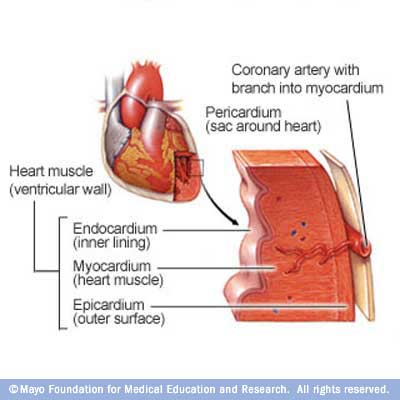 Myocarditis
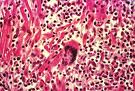 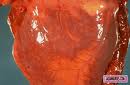 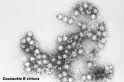 Epidemiology ,Etiology and Risk Factors
Epidemiology : no accurate estimate of incidence as many cases are mild & brief and diagnosis is not made.
Etiology : Coxsackie virus B is the most common cause of myocarditis.
Other virus : Coxsackie virus A, Echoviruses, Adenoviruses ,Influenza, EBV, Rubella, Varicella, Mumps, Rabies, Hepatitis viruses  and HIV.
Bacterial causes include Corynebacterium diphtheriae, Syphilis, Lyme disease or as a complication of bacterial endocarditis.
Etiology-continue
Parasitic causes includes Chagas diseases, Trichinella spiralis, Taxoplasma gondii and Echinococcus.
Others organisms includes Rickettsiae, Fungi, Chlamydia, enteric pathogens, Legionella and Mycobacterium tuberculosis.
Giant cell myocarditis due to Thymoma, SLE (systemic lupus erythromatosis ) or Thyrotoxicosis.
Clinical Presentation of myocarditis
Highly variable :may occur days to weeks after onset of acute febrile illness or with heart failure without any known antecedent symptoms .
Fever, headache, muscle aches, diarrhea, sore throat and rashes similar to most viral infections
Chest pain, arrhythmias ,sweating , fatigue and may present with congestive heart failure.
Differential Diagnosis
Acute Myocarditis
Vasculitis
Cardiomyopathy  ( due to drugs or  radiation)
Diagnosis of myocarditis
WBCs, ESR, Troponin and CK-MB usually elevated 
ECG (nonspecific ST-T changes and conduction delays are common)
Blood culture
 Viral serology and other specific tests for Lyme disease, diphtheria and Chagas disease may be indicated on a case by case basis.
Chest X-rays : show cardiomegaly
Radiology : MRI and Echocardiogram  
Heart muscle biopsy (for some cases)
ECGs of normal heart
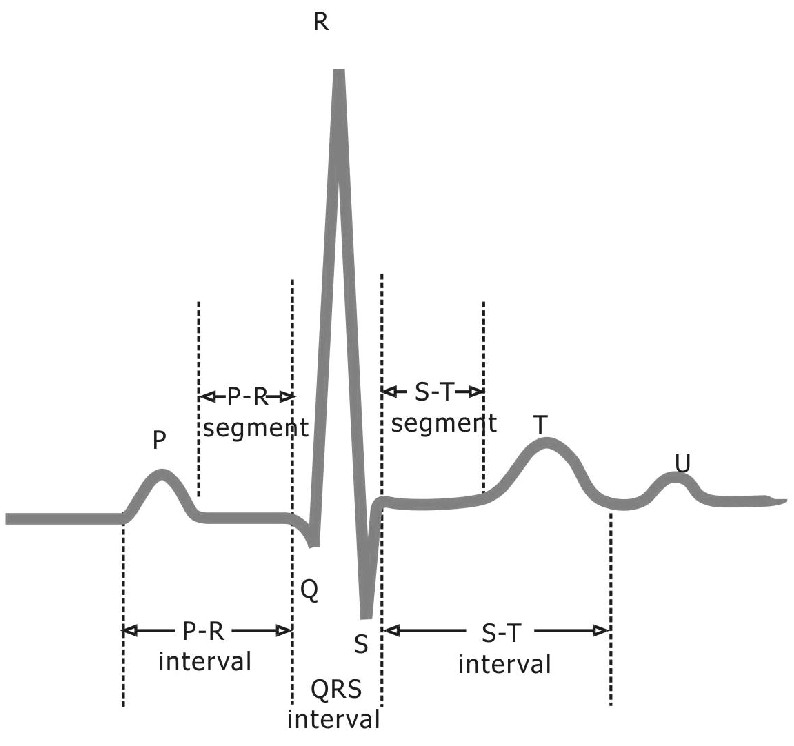 Endomyocardial Diagnosis
Pathologic examination is not sensitive . It may reveal lymphocytic inflammatory response with necrosis. “Giant cells” may be seen.
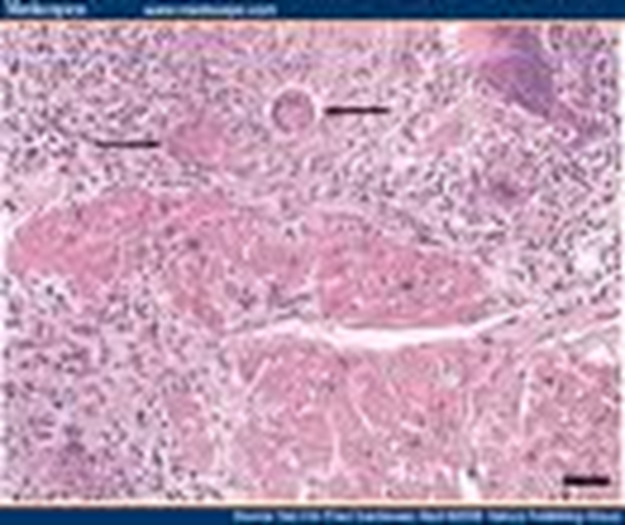 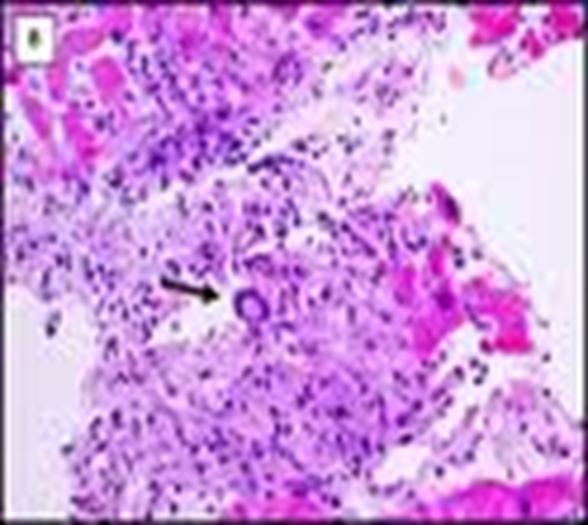 Management of myocarditis
Often supportive: restricted physical activity in heart failure.
Specific antimicrobial therapy is indicated when an infecting agent is identified.
Treatment of heart failure arrhythmia
Other drugs indicated in special situations like anticoagulant, NSAID (non-steroidal anti-inflammatory drugs) , steroid or immunosuppressive immunomodulatory agents.
Heart transplant
[Speaker Notes: Heart transplant in patient with intractable heart failure and cardiomyopathy.]
Management of myocarditis
Most cases of viral myocarditis are self limited.
One third of the patients are left with lifelong complications, ranging from mild conduction defects to severe heart failure.
Patient should be followed regularly every 1-3 months.
Sudden death may be the presentation of myocarditis in about 10% of cases.
Acute Pericarditis
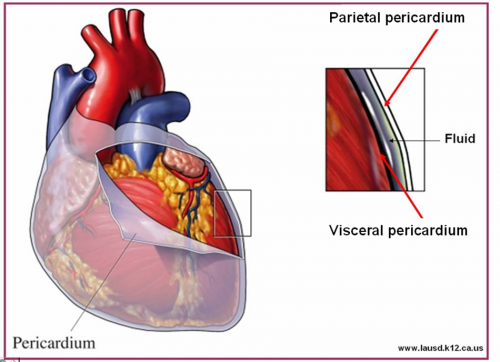 Pericarditis
Pericarditis is an inflammation of the pericardium usually of infectious etiology ( viruses, bacterial, fungal or parasitic)
Etiology : (infectious and non-infectious).
Infectious causes :
Viral Pericarditis:
Coxsackie virus  A and B, Echovirus are the most common causes.
Other viruses includes Herpes viruses, Hepatitis B , Mumps, Influenza, Adenovirus, Varicella  and HIV.
Bacterial Pericarditis usually a complication of pulmonary infections (e.g. pneumonia ,empyema):
 organisms :S. pneumoniae, M. tuberculosis, S. aureus, H. influenzae, K. pneumoniae & Legionella. 
  HIV patients may develop pericardial effusions caused by: M.tuberculosis or M. avium complex.
Disseminated fungal infection caused by : Histoplasma, Coccidioides.
Parasitic infections eg.disseminated toxoplasmosis, contagious spread of Entamoeba histolytica - are rare causes.
Non-infectious pericarditis: 
Causes: 
Immune mediated : as in rheumatic fever & SLE
Miscellaneous : e.g. due to myocardial infarction , malignancy and uremia.
Pathophysiology
Contiguous spread
lungs, pleura, mediastinal lymph nodes, myocardium, aorta, esophagus, liver.
Hematogenous spread
septicemia, toxins, neoplasm, metabolic
Lymphangetic spread
Traumatic  or  irradiation
Pathophysiology
Inflammation provokes fibrinous exudate with or without serous effusion
The normal transparent and glistening pericardium is turned into a dull, opaque, and “sandy” sac
Can cause pericardial scarring with adhesions and fibrosis.
Types of Pericarditis
Caseous Pericarditis commonly tuberculous in origin.

Serous Pericarditis due to autoimmune diseases (rheumatoid arthritis, SLE), viral infections
Transudative serous fluid

Fibrinous Pericarditis due to acute MI, uremia, radiation
Fibrinous exudative fluid
Types of Pericarditis
Purulent/Suppurative pericarditis due to bacteria, fungi or parasits.
Purulent exudative fluid

Hemorrhagic pericarditis usually caused by infection (e.g. TB) or malignancy
blood mixed with a fibrinous or suppurative effusion
Types of pericarditis:
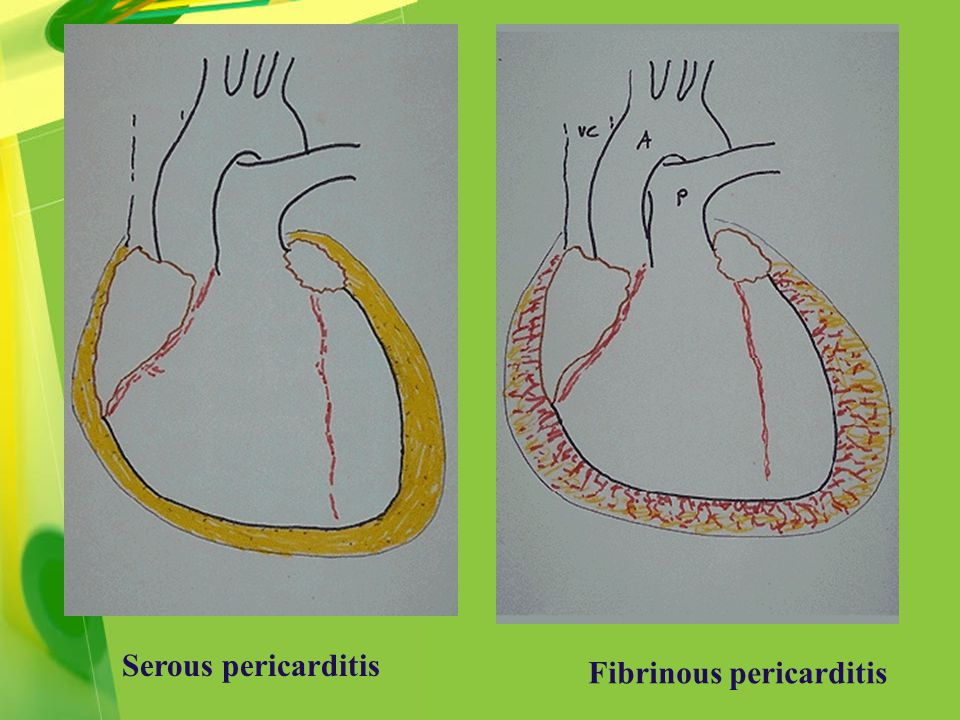 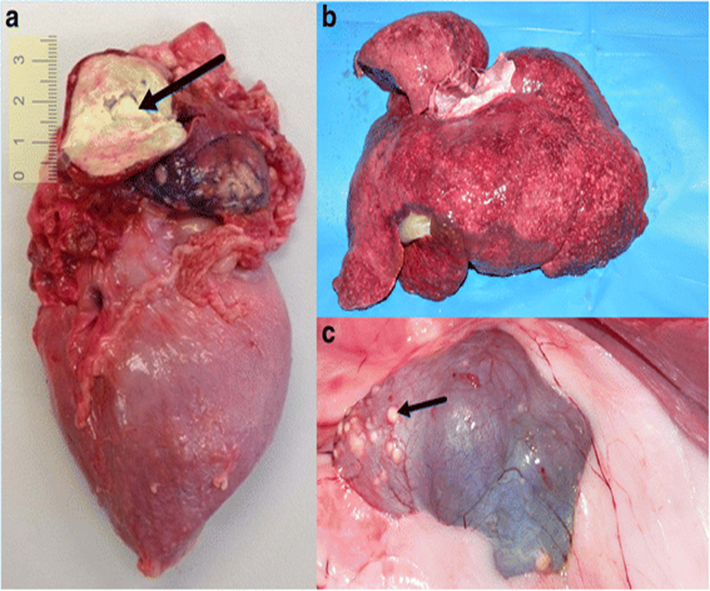 Constrictive Pericarditiscauses:
Idiopathic
Radiotherapy
Cardiac surgery
Connective tissue disorders
Dialysis
Bacterial infection ( viral, TB, fungal)
25
Clinical presentation of pericarditis
Acute pericarditis:
Sudden pleuritic chest pain which is positional retrosternal l(relieved by setting forward)
Dyspnea
Fever 
On examination : Pericardial rub, exaggerated pulses , paradoxus JVP (jugular venous pressure) and tachycardia.
As the pericardial pressure increases, palpitations , presyncope or syncope may occur.
Chronic pericarditis:
Tuberculous pericarditis has insidious onset .
Tuberculous Pericarditis
Incidence of pericarditis in patients with pulmonary TB ranges from 1 – 8 %
Clinical findings:  fever, pericardial friction rub, hepatomegaly
Tuberculin skin test usually positive
Fluid smear for acid fast bacilli (AFB ) often negative
Pericardial biopsy more definitive
27
Acute PericarditisDifferential Diagnosis
Acute myocardial infarction
Pulmonary embolism
Pneumonia
Aortic dissection
Investigations & Diagnosis
ECG will show ST elevation, PR depression and T-wave inversion may occur later.
Blood culture
Leukocytosis and an elevated ESR are typical 
Other routine testing : urea and creatinine.
Tuberculin skin test is usually positive in tuberculous pericarditis cases.
Chest x-ray may show enlarged cardiac shadow or calcified pericardium and CT scan show pericardial thickening >5mm.
Pericardial fluid or pericardial biopsy specimens for fungi.
 Immunology /Serology : Antinuclear antibody tests and Histoplasmosis complement fixation indicated in endemic area.
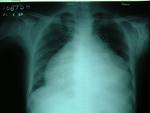 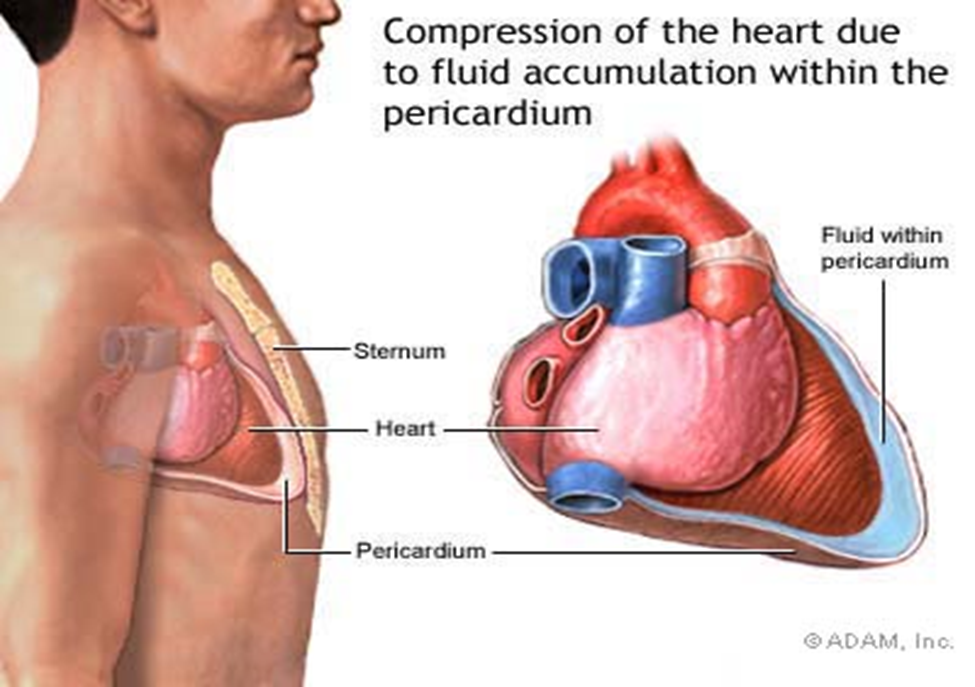 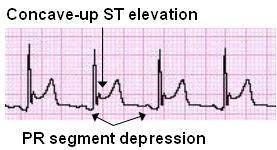 Management of pericarditis
Management is largely supportive for cases of idiopathic and viral pericarditis including bed rest , NSAIDS and Colchicine.
Corticosteroid use is controversial and anticoagulants usually contraindicated.
Specific antibiotics must include activity against S. aureus and respiratory bacteria.
Antiviral:
Acyclovir for Herpes simplex or Varicella . Ganciclovir for CMV .
Pericardiocentesis
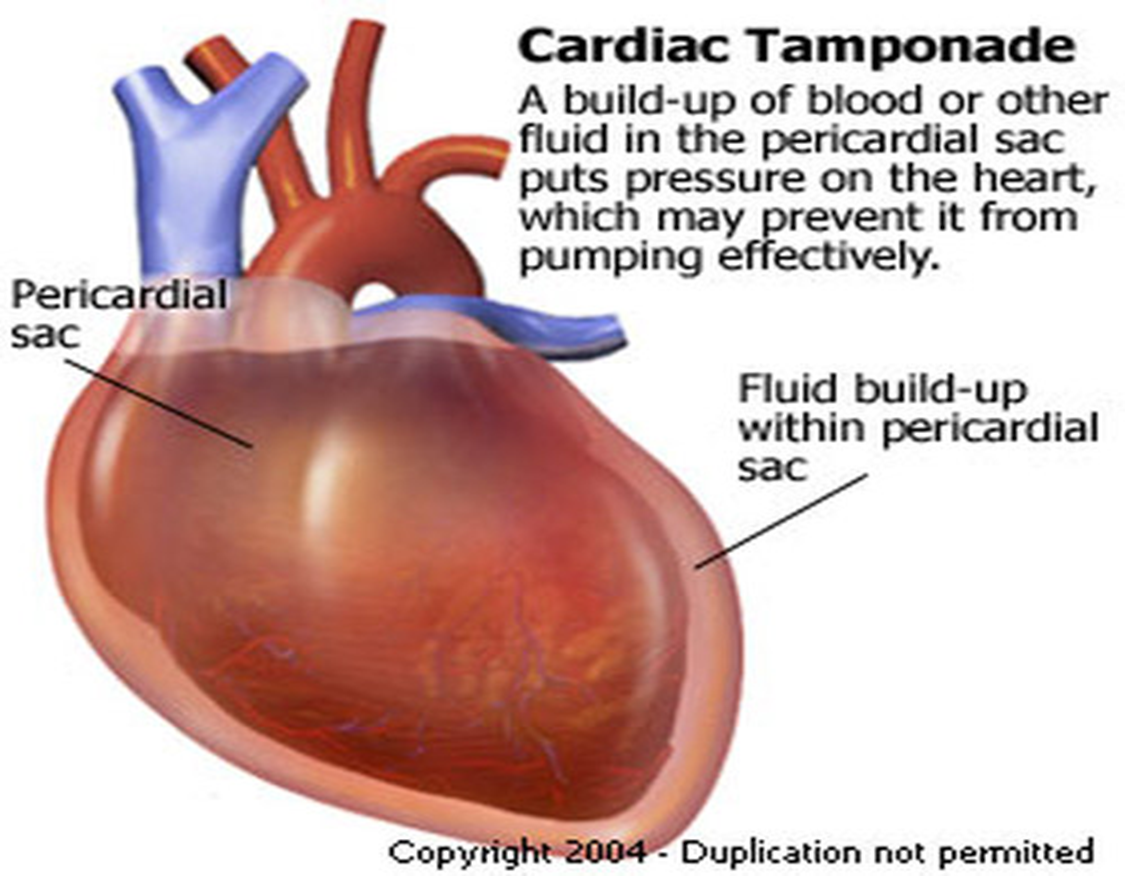 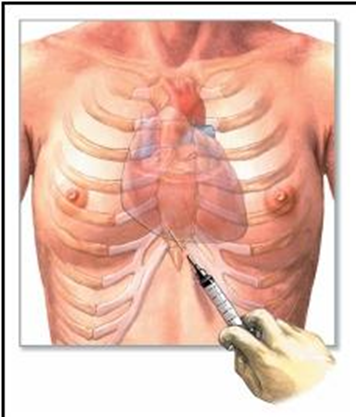 Management of pericarditis
Pericardiocentesis : a therapeutic procedure to remove fluid from the pericardium (to relief Tamponade) in severe cases with pericardial effusion.
Patients who recovered should be observed for recurrence.
Symptoms due to viral pericarditis usually subsided within one month.